Izklājlapas – interfeiss un opcijas
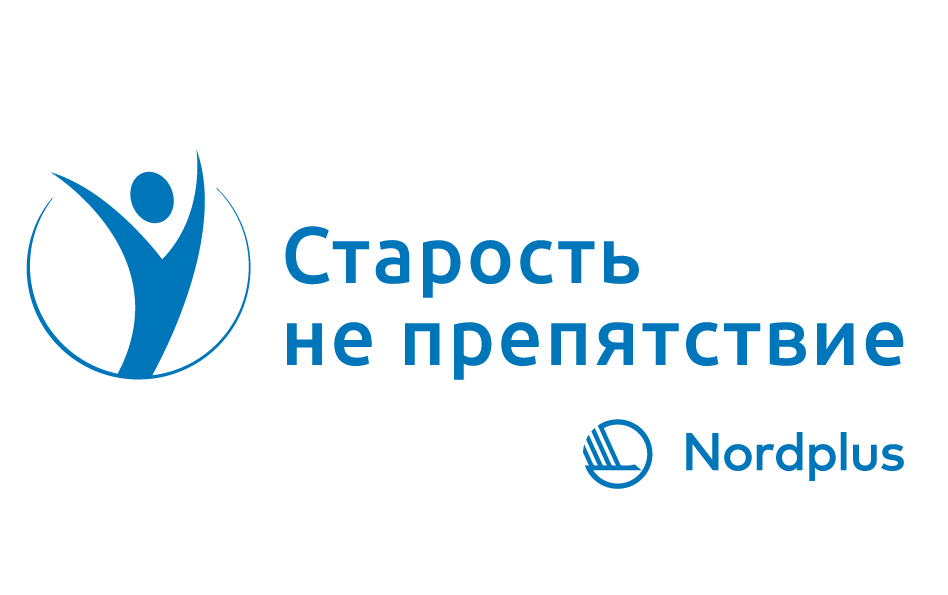 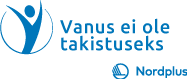 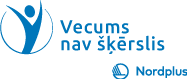 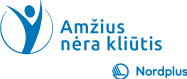 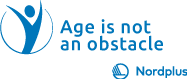 MS Excel interfeiss (I)
Poga
Ātrās pieejas rīkjosla
Formulu josla
Rīkjosla
Izvēlne
MS Excel interfeiss (II)
Atverot Excel sāciet ar Blank document (Tukšs dokuments), lai labāk saskatītu interfeisu
Noklikšķiniet uz sekojošās saites un noskatieties video 5.1.1. Excel interfeiss Atpazīstiet Izvēlni, kas sastāv no vairākām  sadaļām: File (Fails), Home (Mājas), Insert (Iespraust), Page Layout (Lapas izkārtojums), Formulas, Data (Dati), Review (Pārskatīt), View (Skats), Help (Palīdzība). Atkarībā no jūsu darbībām, lai paātrinātu jūsu darbu var parādīties kontekstuālas sadaļas kā  Table design (Tabulas dizains), Layout (Izkārtojums), utt.
Atkarībā no Izvēlnes sadaļas nomainīsies Toolbars (rīkjoslas) ar komandu pogām.
Visbiežāk lietotās komandas ir novietotas Quick Access Toolbar (Ātrās pieejas rīkjoslā).
3
Open Office Calc interfeiss
Izkrītošās izvēlnes
Sānu josla
4
Interface of Open Office Calc (II)
Noklikšķiniet uz sekojošās saites un noskatieties video 5.1.2. Calc saskarsne Open Office Calc interfeiss satur Menu (Izvēlni), 3 rīkjoslas  - Find (Meklēt), Standard (Standarta) un Formatting (Formatēšana); un SideBar (Sānu josla)
Izvēlnes sadaļā View (Skats), jūs varat izvēlēties Toolbars (Rīkjoslas) un izkrītošajā izvēlnē izvēlēties papildus rīkjoslas, kas nepieciešamas tekošajam darbam.
Līdzīgi, sadaļā View (Skats) jūs varat ieslēgt un izslēgt Sidebar (Sānu joslu)
Pieejamo komandu saraksts ir īsāks nekā Excel, bet pilnīgi pietiekams ikdienas lietotājam. 
Open Office nav pieejams interfeiss latviešu valodā.
5
Dažas svarīgas Excel opcijas
File/ Options/ General
Pārliecinieties, ka ir atzīmēti:
Show Mini Toolbar on selection
Show Quick Analysis options
Enable Live Preview 
Show feature descriptions in Screen Tips
are selected.
File/ Options/ Save – tāpat kā MS Word
File/ Options/ Language – tāpat kā MS Word
Noklikšķiniet uz saites un noskatieties video 5.1.3. Excel opcijas
6
Dažas svarīgas Calc opcijas
Noklikšķiniet uz sekojošās saites un noskatieties video 5.1.4. Calc opcijas Tools/ Option/ Load/Save/ General – jūs varat iestādīt  Save AutoRecover information every 10 minutes, bet Calc nespēj atjaunot nenosauktus dokumentus
Language settings jūs varat iestādīt, ka noklusējuma valoda ir jūsu nacionālā valoda, ja esat lejupielādējis un instalējis attiecīgo Language Pack
Open Office Writer nevar nomainīt interfeisa valodu uz jūsu nacionālo
7